Don’t be that Post or Department
Mark Seavey
National Judge Advocate
mseavey@legion.org
legal@legion.org
Enabling Objectives
Understand and Define what a corporation is and how to maintain it

Understanding the authority and governance of corporate officers

Discuss procedures for various incidences and how your corporate board reacts

Understand the National Judge Advocate’s “No-Go’s”

Understand the relationship between TAL, SAL, ALR, ALA and HOA, etc. 

Understand the specific functions of the e-board, comm/comm, general body
CorporationsRule 1
Incorporate and file your IRS form 990 – protection starts here
Because if you do not………what will happen?
The alternative is spending lots of money on hiring lawyers
[Speaker Notes: An organization that fails to file the required information return (Form 990, Form 990-EZ, or Form 990-PF) or e-Postcard (Form 990-N) for three consecutive tax years will automatically lose its tax-exempt status

Incorporation creates a fictional person that is the corporation.  (From corpus, or body)  It means that if the Post/Department/Corporation does something wrong and someone gets injured, it is the corporation that is responsible, not the individuals.  Filing a 990 is important for a non-profit, or they lose tax exempt status.  That means you are taxed on anything back to when you lose tax exempt status.
	
Story:  A guy works at a sub factory and takes over the local legion post to make it viable.  Finds out after the fact that they have not filed 990s and were never incorporated.  IRS comes after post commander individually as no corporation to take the fall.  Owed back taxes, lien placed, guy loses secret clearance. 

Message:  Before you run for anything, check to make sure in good standing, or you may be on the hook.  Happy ending:  Department closed the post and paid off lien

Insurance (Mitigate, Insurance) UT
Life happens	
Prepare for it, buy insurance
 
Story: Small paper post in Utah has no insurance, no building etc.  Goes to parade hands out flags.  Runs over little girls foot, requiring much medical treatment.  Who pays?  Possibly the guy driving’s car insurance.  If they had insurance, wouldn’t be a claim against his insurance.  
 
Message: Bad things happen, it’s a fact of life, not unlike gravity, it simply is.  To protect yourself, you need insurance.  If you don’t do much, then your premiums will be low.  Without insurance, everyone in the Post may be on the hook.


Corporate Responsibility (Minutes, proper governing of meetings, Executive Session)(File your CPR)
You aren’t running a Post/Department
You’re the chairman of the board for a corporation
 
You understand this one, so won’t go too far on this.  But bear in the front of your mind that you are on the Board, act like it.  Go through the duties: Loyalty, obedience and fiduciary….  Minutes are MANDATORY, and need to be done appropriately.  Don’t need to be long, just contain any votes/discussions.]
CorporationsRule 2
Directors and Officers and General Liability Insurance - Mitigate
When you do not have insurance, you invite mayhem
Stuff happens; be prepared and have insurance before you have a problem, not when you have a problem
[Speaker Notes: An organization that fails to file the required information return (Form 990, Form 990-EZ, or Form 990-PF) or e-Postcard (Form 990-N) for three consecutive tax years will automatically lose its tax-exempt status

Incorporation creates a fictional person that is the corporation.  (From corpus, or body)  It means that if the Post/Department/Corporation does something wrong and someone gets injured, it is the corporation that is responsible, not the individuals.  Filing a 990 is important for a non-profit, or they lose tax exempt status.  That means you are taxed on anything back to when you lose tax exempt status.
	
Story:  A guy works at a sub factory and takes over the local legion post to make it viable.  Finds out after the fact that they have not filed 990s and were never incorporated.  IRS comes after post commander individually as no corporation to take the fall.  Owed back taxes, lien placed, guy loses secret clearance. 

Message:  Before you run for anything, check to make sure in good standing, or you may be on the hook.  Happy ending:  Department closed the post and paid off lien

Insurance (Mitigate, Insurance) UT
Life happens	
Prepare for it, buy insurance
 
Story: Small paper post in Utah has no insurance, no building etc.  Goes to parade hands out flags.  Runs over little girls foot, requiring much medical treatment.  Who pays?  Possibly the guy driving’s car insurance.  If they had insurance, wouldn’t be a claim against his insurance.  
 
Message: Bad things happen, it’s a fact of life, not unlike gravity, it simply is.  To protect yourself, you need insurance.  If you don’t do much, then your premiums will be low.  Without insurance, everyone in the Post may be on the hook.


Corporate Responsibility (Minutes, proper governing of meetings, Executive Session)(File your CPR)
You aren’t running a Post/Department
You’re the chairman of the board for a corporation
 
You understand this one, so won’t go too far on this.  But bear in the front of your mind that you are on the Board, act like it.  Go through the duties: Loyalty, obedience and fiduciary….  Minutes are MANDATORY, and need to be done appropriately.  Don’t need to be long, just contain any votes/discussions.]
CorporationsRule 3
Corporate Responsibility – minutes, meeting governance, executive sessions, filing your consolidated post report (CPR)
These are not suggestions for having a good meeting
Hey, commander, you are not running your post or department; you are the chairman of your corporation’s board.
[Speaker Notes: An organization that fails to file the required information return (Form 990, Form 990-EZ, or Form 990-PF) or e-Postcard (Form 990-N) for three consecutive tax years will automatically lose its tax-exempt status

Incorporation creates a fictional person that is the corporation.  (From corpus, or body)  It means that if the Post/Department/Corporation does something wrong and someone gets injured, it is the corporation that is responsible, not the individuals.  Filing a 990 is important for a non-profit, or they lose tax exempt status.  That means you are taxed on anything back to when you lose tax exempt status.
	
Story:  A guy works at a sub factory and takes over the local legion post to make it viable.  Finds out after the fact that they have not filed 990s and were never incorporated.  IRS comes after post commander individually as no corporation to take the fall.  Owed back taxes, lien placed, guy loses secret clearance. 

Message:  Before you run for anything, check to make sure in good standing, or you may be on the hook.  Happy ending:  Department closed the post and paid off lien

Insurance (Mitigate, Insurance) UT
Life happens	
Prepare for it, buy insurance
 
Story: Small paper post in Utah has no insurance, no building etc.  Goes to parade hands out flags.  Runs over little girls foot, requiring much medical treatment.  Who pays?  Possibly the guy driving’s car insurance.  If they had insurance, wouldn’t be a claim against his insurance.  
 
Message: Bad things happen, it’s a fact of life, not unlike gravity, it simply is.  To protect yourself, you need insurance.  If you don’t do much, then your premiums will be low.  Without insurance, everyone in the Post may be on the hook.


Corporate Responsibility (Minutes, proper governing of meetings, Executive Session)(File your CPR)
You aren’t running a Post/Department
You’re the chairman of the board for a corporation
 
You understand this one, so won’t go too far on this.  But bear in the front of your mind that you are on the Board, act like it.  Go through the duties: Loyalty, obedience and fiduciary….  Minutes are MANDATORY, and need to be done appropriately.  Don’t need to be long, just contain any votes/discussions.]
Authority Rule 4
Don’t fire anyone without knowing your authority (adjutants, service officers, employees)
Are you really the boss here? 
I am the commander, and I hereby un-appoint you
[Speaker Notes: Authority
VT/WA – Don’t fire anyone without knowing authority (Adjutants, Service Officers etc.)(Include Washington Court Opinion)
To fire or not to fire
Are you the boss here?
 
Vast bulk of problems have been with employee relations.  The boss is the Adjutant, NOT THE COMMANDER.   Be very careful talking to employees about their employment status.
 
Story 1: WA commander decides to remove Dept Service Officer.  Doesn’t have Board vote on it, simply does it.  Employee who made like 60k costs roughly $240k and not working.  You paid someone 4 times annual salary to stay home.  Good use of Dept money?  (Will send the case, if you want to familiarize yourself with what the court said.)
 
Story 2: VT commander concerned about wages/budget floats idea with DSO to move from 32 hours to 28.  Unknown to Commander, gentleman was on VocRehab, and that would cost him from his VA benefits.  Essentially, this gentleman believed he was “constructively fired.”   If Board had done this, no problem, it is their corporation.  But the Cdr did without authority.  He ended up being paid for 6 months not to work, and got a raise, because Dept couldn’t have handled the lawsuit.  So, what was meant to fix the budget, ended up causing more problems.
 
Takeaway: Before you do anything, make sure the Constitution and Bylaws vest you with the power to do what you are doing.
 
Arkansas: If you can reach out, they can touch you.  (Post 64)
If you can reach out and touch them….
Then they can reach out and touch you.
 
Before you intervene in a Post issue, ask what this will mean for your own liability.  
 
Story: A guy was a 1) Legionnaire, 2) Department Chaplain, 3) Post Commander.
 
Story: Start by asking how you address each individually.  Post picks membership and Post Commander, Department DEC selects Chaplain, following appointment and ratification.  But Dept decided to remove him from post position.  Can they do that?  (Hellz no.)  After removing him, someone at post gets drunk, runs over pedestrian, parks back at the Post.  Now Department is being sued.  If you can remove a post commander (you can’t) then there is no reason you couldn’t remove a negligent bar tender.  (Arguably.)  Just know that while your intentions may be noble and good, if it goes wrong, you are on the hook.
 
 
Financial Transparency (Salaries, don’t give bonuses not okay’d by DEC, conflict of interest) (LIT/Oral History stuff etc) CO
Does this look shady?
Perception becomes reality, reality ends up in a court room.
 
Don’t go too far into the CO stuff, given that it is Colorado.  Simply come up with a conflict of interest scenario.  Make sure you say that a conflict doesn’t “kill” the issue, provided that the person conflicted is not part of the meeting to discuss.  So, Post commander has son that fixes roofs, and the post has a leaky roof.  How do you handle?]
Authority Rule 5
Mutual Touchy – Corp v. Corp
If you can reach out to them…..
Then they can reach out to you also
[Speaker Notes: Authority
VT/WA – Don’t fire anyone without knowing authority (Adjutants, Service Officers etc.)(Include Washington Court Opinion)
To fire or not to fire
Are you the boss here?
 
Vast bulk of problems have been with employee relations.  The boss is the Adjutant, NOT THE COMMANDER.   Be very careful talking to employees about their employment status.
 
Story 1: WA commander decides to remove Dept Service Officer.  Doesn’t have Board vote on it, simply does it.  Employee who made like 60k costs roughly $240k and not working.  You paid someone 4 times annual salary to stay home.  Good use of Dept money?  (Will send the case, if you want to familiarize yourself with what the court said.)
 
Story 2: VT commander concerned about wages/budget floats idea with DSO to move from 32 hours to 28.  Unknown to Commander, gentleman was on VocRehab, and that would cost him from his VA benefits.  Essentially, this gentleman believed he was “constructively fired.”   If Board had done this, no problem, it is their corporation.  But the Cdr did without authority.  He ended up being paid for 6 months not to work, and got a raise, because Dept couldn’t have handled the lawsuit.  So, what was meant to fix the budget, ended up causing more problems.
 
Takeaway: Before you do anything, make sure the Constitution and Bylaws vest you with the power to do what you are doing.
 
Arkansas: If you can reach out, they can touch you.  (Post 64)
If you can reach out and touch them….
Then they can reach out and touch you.
 
Before you intervene in a Post issue, ask what this will mean for your own liability.  
 
Story: A guy was a 1) Legionnaire, 2) Department Chaplain, 3) Post Commander.
 
Story: Start by asking how you address each individually.  Post picks membership and Post Commander, Department DEC selects Chaplain, following appointment and ratification.  But Dept decided to remove him from post position.  Can they do that?  (Hellz no.)  After removing him, someone at post gets drunk, runs over pedestrian, parks back at the Post.  Now Department is being sued.  If you can remove a post commander (you can’t) then there is no reason you couldn’t remove a negligent bar tender.  (Arguably.)  Just know that while your intentions may be noble and good, if it goes wrong, you are on the hook.
 
 
Financial Transparency (Salaries, don’t give bonuses not okay’d by DEC, conflict of interest) (LIT/Oral History stuff etc) CO
Does this look shady?
Perception becomes reality, reality ends up in a court room.
 
Don’t go too far into the CO stuff, given that it is Colorado.  Simply come up with a conflict of interest scenario.  Make sure you say that a conflict doesn’t “kill” the issue, provided that the person conflicted is not part of the meeting to discuss.  So, Post commander has son that fixes roofs, and the post has a leaky roof.  How do you handle?]
Authority Rule 6
Financial Transparency – know your fiduciary authority
Do not give raises and bonuses not approved by the board
Know when there is a potential conflict of interest
If it sounds shady – it probably is
Perception becomes reality – reality ends up in the courtroom
[Speaker Notes: Authority
VT/WA – Don’t fire anyone without knowing authority (Adjutants, Service Officers etc.)(Include Washington Court Opinion)
To fire or not to fire
Are you the boss here?
 
Vast bulk of problems have been with employee relations.  The boss is the Adjutant, NOT THE COMMANDER.   Be very careful talking to employees about their employment status.
 
Story 1: WA commander decides to remove Dept Service Officer.  Doesn’t have Board vote on it, simply does it.  Employee who made like 60k costs roughly $240k and not working.  You paid someone 4 times annual salary to stay home.  Good use of Dept money?  (Will send the case, if you want to familiarize yourself with what the court said.)
 
Story 2: VT commander concerned about wages/budget floats idea with DSO to move from 32 hours to 28.  Unknown to Commander, gentleman was on VocRehab, and that would cost him from his VA benefits.  Essentially, this gentleman believed he was “constructively fired.”   If Board had done this, no problem, it is their corporation.  But the Cdr did without authority.  He ended up being paid for 6 months not to work, and got a raise, because Dept couldn’t have handled the lawsuit.  So, what was meant to fix the budget, ended up causing more problems.
 
Takeaway: Before you do anything, make sure the Constitution and Bylaws vest you with the power to do what you are doing.
 
Arkansas: If you can reach out, they can touch you.  (Post 64)
If you can reach out and touch them….
Then they can reach out and touch you.
 
Before you intervene in a Post issue, ask what this will mean for your own liability.  
 
Story: A guy was a 1) Legionnaire, 2) Department Chaplain, 3) Post Commander.
 
Story: Start by asking how you address each individually.  Post picks membership and Post Commander, Department DEC selects Chaplain, following appointment and ratification.  But Dept decided to remove him from post position.  Can they do that?  (Hellz no.)  After removing him, someone at post gets drunk, runs over pedestrian, parks back at the Post.  Now Department is being sued.  If you can remove a post commander (you can’t) then there is no reason you couldn’t remove a negligent bar tender.  (Arguably.)  Just know that while your intentions may be noble and good, if it goes wrong, you are on the hook.
 
 
Financial Transparency (Salaries, don’t give bonuses not okay’d by DEC, conflict of interest) (LIT/Oral History stuff etc) CO
Does this look shady?
Perception becomes reality, reality ends up in a court room.
 
Don’t go too far into the CO stuff, given that it is Colorado.  Simply come up with a conflict of interest scenario.  Make sure you say that a conflict doesn’t “kill” the issue, provided that the person conflicted is not part of the meeting to discuss.  So, Post commander has son that fixes roofs, and the post has a leaky roof.  How do you handle?]
Procedures Rule 7
Requirements for office
None – but you can add to your bylaws
This is a Republic
Can we keep it?
[Speaker Notes: Procedures
Requirements for office (NONE, but can put in post-election requirements)
A Republic!
If you can keep it.
 
This isn’t the Jim Crow south, and we don’t limit participation and leadership opportunities.  PNC DKR is doing a similar session, so just keep in line with his remarks.  Post election requirements can be in the Bylaws, for instance, that any District Officer be required to complete our Basic Training.  Key is not to limit who can be elected.
 
Discipline (Bar v. Post, Post has ABSOLUTE authority over SAL, ALR etc)(Removing officers)
Drink up
And/or get out.
 
You understand this one.  
 
Uniform Code, Suspending Posts/Departments (only 2 ways, exigent and full) (Copy of the Oklahoma Court Decision)
 
Make sure you go into the proper way to suspend a post by the Uniform Code.  I’ll send you exigent circumstances memo as well, but make it clear to them that there needs to be a very very compelling reason to act with immediacy, because as soon as you do, you own it all.  If they follow the full procedures, it insulates them to a certain degree, if using the Exigent circumstances route, that means you better be absolutely certain that those circumstances actually exist.  If they do not, then you may get sued.]
ProceduresRule 8
Requirements for office
None – but you can add to your bylaws
This is a Republic
Can we keep it?
[Speaker Notes: Procedures
Requirements for office (NONE, but can put in post-election requirements)
A Republic!
If you can keep it.
 
This isn’t the Jim Crow south, and we don’t limit participation and leadership opportunities.  PNC DKR is doing a similar session, so just keep in line with his remarks.  Post election requirements can be in the Bylaws, for instance, that any District Officer be required to complete our Basic Training.  Key is not to limit who can be elected.
 
Discipline (Bar v. Post, Post has ABSOLUTE authority over SAL, ALR etc)(Removing officers)
Drink up
And/or get out.
 
You understand this one.  
 
Uniform Code, Suspending Posts/Departments (only 2 ways, exigent and full) (Copy of the Oklahoma Court Decision)
 
Make sure you go into the proper way to suspend a post by the Uniform Code.  I’ll send you exigent circumstances memo as well, but make it clear to them that there needs to be a very very compelling reason to act with immediacy, because as soon as you do, you own it all.  If they follow the full procedures, it insulates them to a certain degree, if using the Exigent circumstances route, that means you better be absolutely certain that those circumstances actually exist.  If they do not, then you may get sued.]
ProceduresRule 9
Discipline
Bar versus post – Drink up, behave and/or get out
Yes, the post does have ABSOLUTE authority over their SAL and ALR programs
Removing Officers and members – the members have the power
[Speaker Notes: Procedures
Requirements for office (NONE, but can put in post-election requirements)
A Republic!
If you can keep it.
 
This isn’t the Jim Crow south, and we don’t limit participation and leadership opportunities.  PNC DKR is doing a similar session, so just keep in line with his remarks.  Post election requirements can be in the Bylaws, for instance, that any District Officer be required to complete our Basic Training.  Key is not to limit who can be elected.
 
Discipline (Bar v. Post, Post has ABSOLUTE authority over SAL, ALR etc)(Removing officers)
Drink up
And/or get out.
 
You understand this one.  
 
Uniform Code, Suspending Posts/Departments (only 2 ways, exigent and full) (Copy of the Oklahoma Court Decision)
 
Make sure you go into the proper way to suspend a post by the Uniform Code.  I’ll send you exigent circumstances memo as well, but make it clear to them that there needs to be a very very compelling reason to act with immediacy, because as soon as you do, you own it all.  If they follow the full procedures, it insulates them to a certain degree, if using the Exigent circumstances route, that means you better be absolutely certain that those circumstances actually exist.  If they do not, then you may get sued.]
ProceduresRule 10
Uniform code of Procedures – revoke, suspend or cancel a post or department
Only two ways to suspend or revoke – 1) exigent or 2) full
[Speaker Notes: Procedures
Requirements for office (NONE, but can put in post-election requirements)
A Republic!
If you can keep it.
 
This isn’t the Jim Crow south, and we don’t limit participation and leadership opportunities.  PNC DKR is doing a similar session, so just keep in line with his remarks.  Post election requirements can be in the Bylaws, for instance, that any District Officer be required to complete our Basic Training.  Key is not to limit who can be elected.
 
Discipline (Bar v. Post, Post has ABSOLUTE authority over SAL, ALR etc)(Removing officers)
Drink up
And/or get out.
 
You understand this one.  
 
Uniform Code, Suspending Posts/Departments (only 2 ways, exigent and full) (Copy of the Oklahoma Court Decision)
 
Make sure you go into the proper way to suspend a post by the Uniform Code.  I’ll send you exigent circumstances memo as well, but make it clear to them that there needs to be a very very compelling reason to act with immediacy, because as soon as you do, you own it all.  If they follow the full procedures, it insulates them to a certain degree, if using the Exigent circumstances route, that means you better be absolutely certain that those circumstances actually exist.  If they do not, then you may get sued.]
Procedures Rule 11
Uniform code of Procedures – revoke, suspend or cancel a post or department
Only two ways to suspend or revoke – 1) exigent or 2) full
[Speaker Notes: Procedures
Requirements for office (NONE, but can put in post-election requirements)
A Republic!
If you can keep it.
 
This isn’t the Jim Crow south, and we don’t limit participation and leadership opportunities.  PNC DKR is doing a similar session, so just keep in line with his remarks.  Post election requirements can be in the Bylaws, for instance, that any District Officer be required to complete our Basic Training.  Key is not to limit who can be elected.
 
Discipline (Bar v. Post, Post has ABSOLUTE authority over SAL, ALR etc)(Removing officers)
Drink up
And/or get out.
 
You understand this one.  
 
Uniform Code, Suspending Posts/Departments (only 2 ways, exigent and full) (Copy of the Oklahoma Court Decision)
 
Make sure you go into the proper way to suspend a post by the Uniform Code.  I’ll send you exigent circumstances memo as well, but make it clear to them that there needs to be a very very compelling reason to act with immediacy, because as soon as you do, you own it all.  If they follow the full procedures, it insulates them to a certain degree, if using the Exigent circumstances route, that means you better be absolutely certain that those circumstances actually exist.  If they do not, then you may get sued.]
NJA’s No-Go’s
Article II, Section 2 – flags, social media, be careful with frames, etc. - Frequently Asked Questions | The American Legion
Questionable flags 
Facebook Posts and the use of digital frames
The post and your cover - politics

Trademark and Tradename
No Touchy rule
Protect the flag
Keeping the NJA happy – police each other

Eligibility and DD-214’s
United States Public Health Service Commissioned Corps (USPHS)
Storing DD-214’s 
General Discharges – block 23-30
[Speaker Notes: National NoGo’s
Art II, Sec 2 (Trump flag NH, Facebook Posts, be careful with frames etc) (Include FAQ from Dispatch)  (Also, copy of Page 4 of Officer’s Guide)
 
No need to reinvent the wheel here, just read the FAQ page thing.  Frequently Asked Questions | The American Legion
 
Trademark & Tradename (Newport Harbor, 4 rules)
The no touchy rule 
How not to anger the NJA
 
Discuss that horrid legion emblem with eagles and flags etc.  We wrote the US Flag Code, so putting out stuff on a flag is a solid no go.  Point out that your logo should be specific to Dept.  Use Cali as an example.  We are a community based org, so localize your marketing to that area.  
 
Eligibility  (USPHS, storing DD214’s, general discharges)
Posts need to be comfortable with eligibility, questions up to Matt and myself.   Be aware that some have claimed the Admin is not eligible.  She is.  1 day honorable service.  A general can be honorable.]
Relationships
American Legion – Family Relationships 
TAL v. ALA
Post and Department v. SAL, ALR and yes, even HOA’s
Four Rules  - leadership, rules, reports, controls

Boards and Committees
Executive Boards – recommend decisions to whom?
Commissions and Committees – make recommendations and decisions to whom? 
The General Body and their function
Four Rules of a Program
Rule #1 – “Leadership” – All elected and appointed leaders must be confirmed by the parent organization after each selection, or as needed.
 Rule #2 – “Rules” – All bylaws, amendments and/or standing rules must be presented to the parent organization for confirmation and approval prior to use. Rule #3 – “Reports” – The program will provide to the parent organization: (a) monthly activities reports; (b) quarterly financial reports; (c) an annual financial statement; and (d) any additional report(s) requested by the parent organization. 
Rule #4 – “Controls” – The parent organization may provide the program with the employer identification number (EIN) and the tax-exemption status with the necessary financial controls over their usage. All program financial accounts must have a minimum of two (2) parental signatories appointed by the parent organization.
“Parent Organization” denotes an American Legion organization level as it relates to the program at the post, district, department and/or the national organization.
Emblem use Do’s and Don’ts
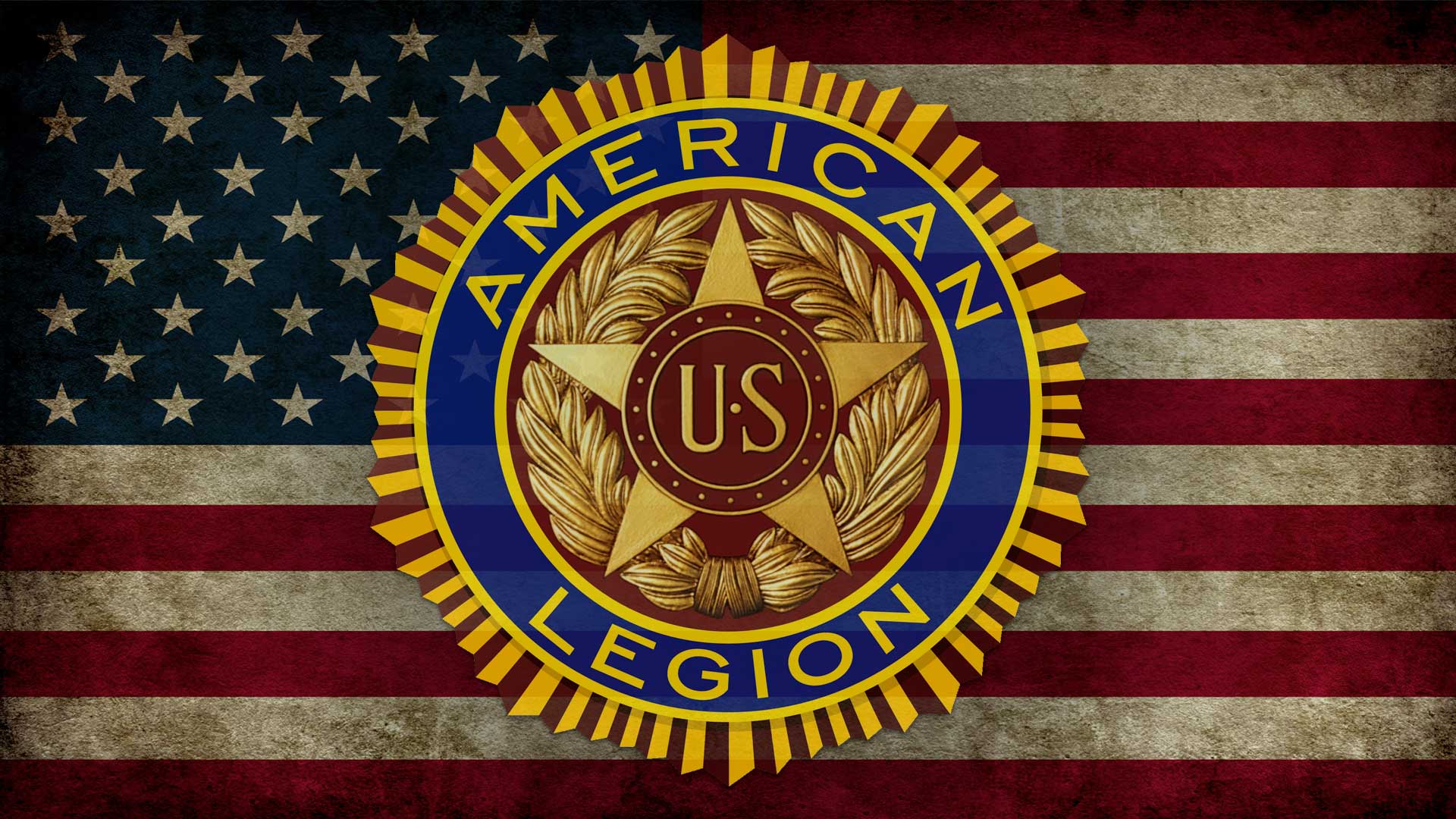 Do not put our logo on a flag image
Emblem use Do’s and Don’ts
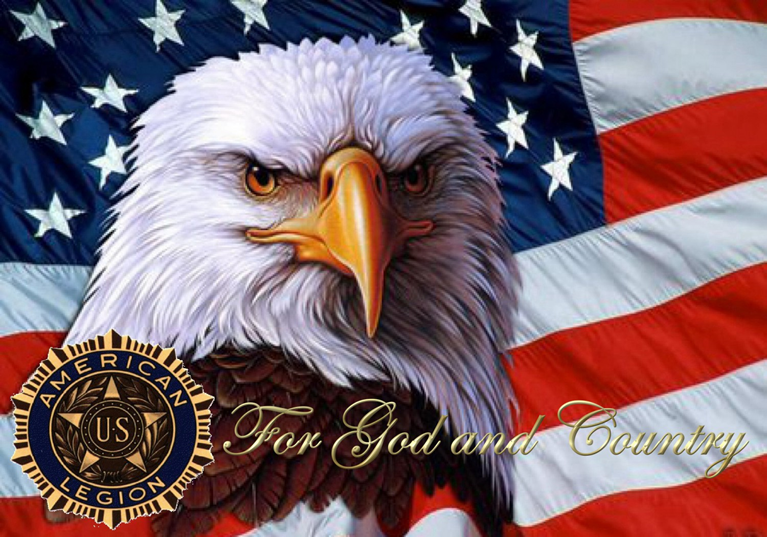 Double Nay Nay
Emblem use Do’s and Don’ts
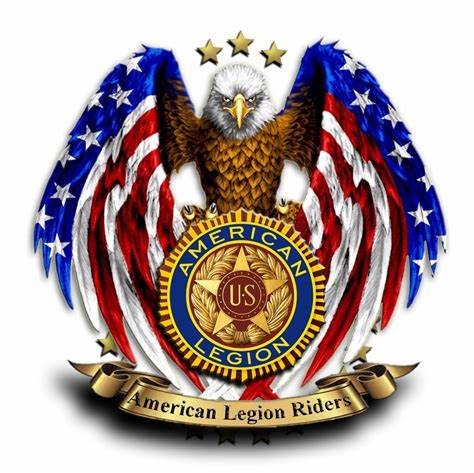 Yes it is cool, but NO
Department logos….
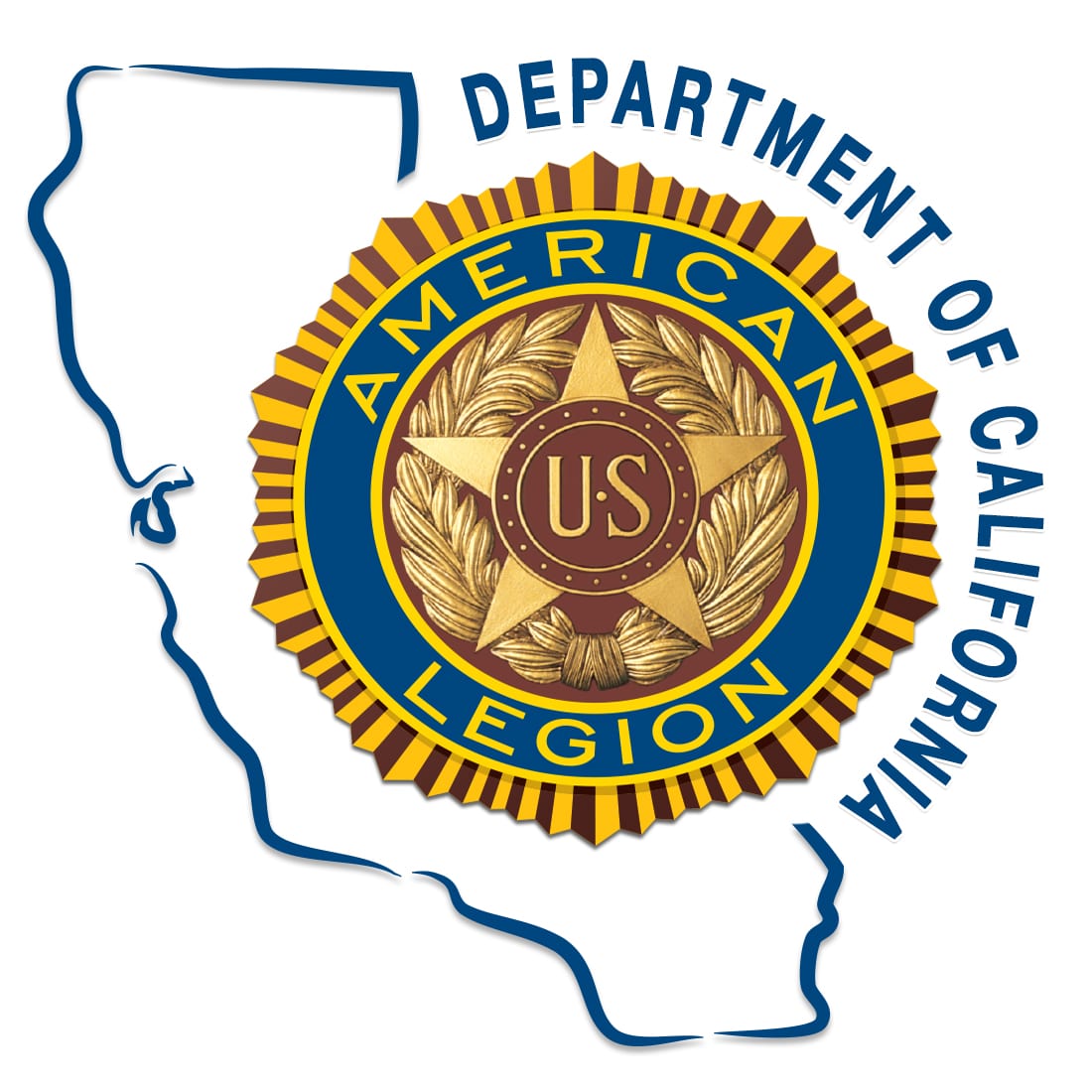 Department logos….
Perfectly fine….
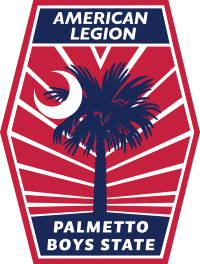 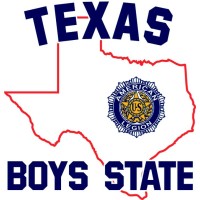 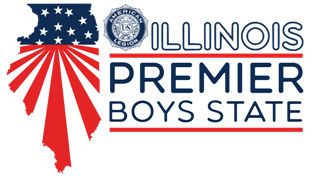 Brand Mark versus Emblem
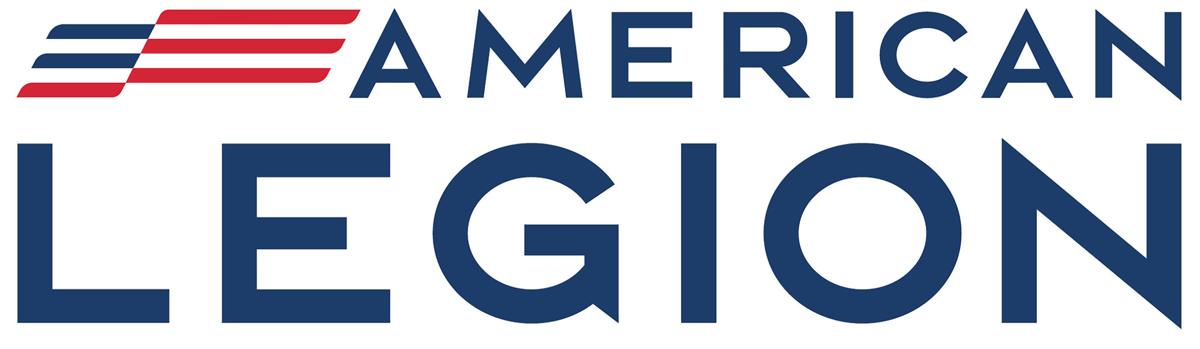 VS.
Going forward, the brand mark is to be used in all marketing communications applications, while the emblem should be reserved for official documents and communications.
Official Business Logoshttps://www.legion.org/emblem
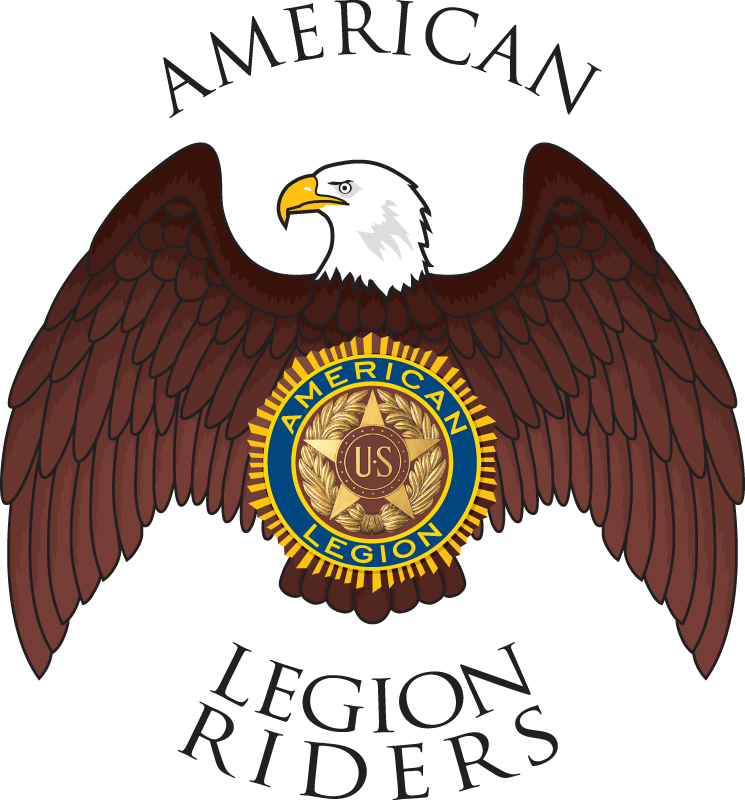 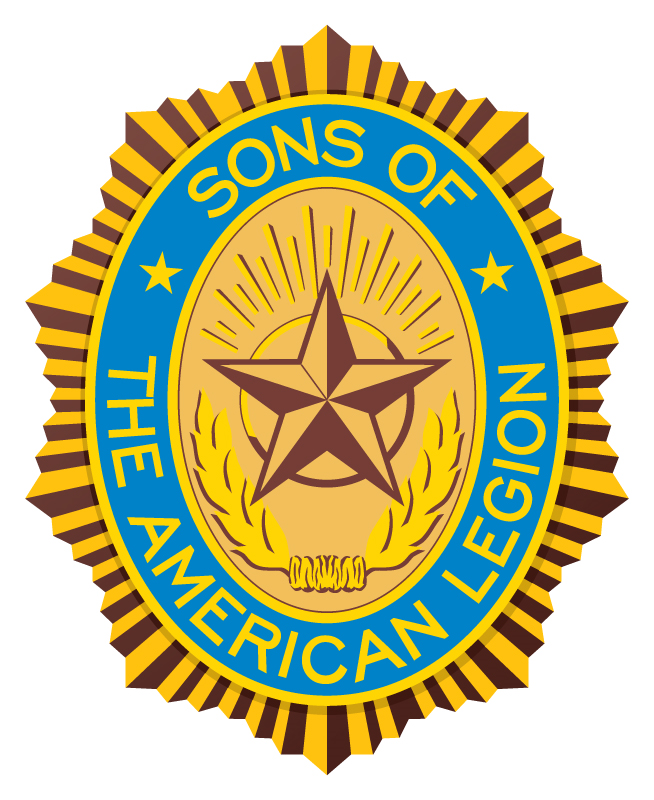 Ok for the use of official business
i.e. meetings and correspondence
Marketing Logos
Questions?
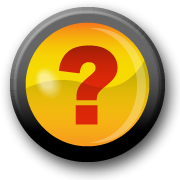 legal@legion.org
This institution is an equal opportunity provider.